МБДОУ «Таеженский детский сад»
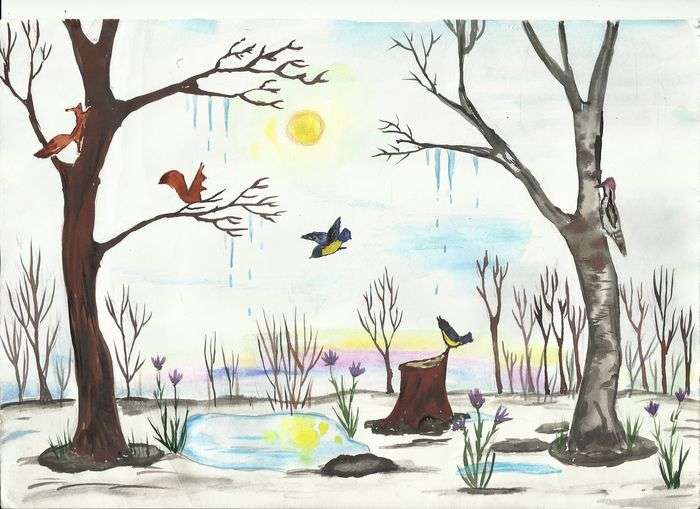 Пришла весна
Воспитатель Резвицкая Н.А.
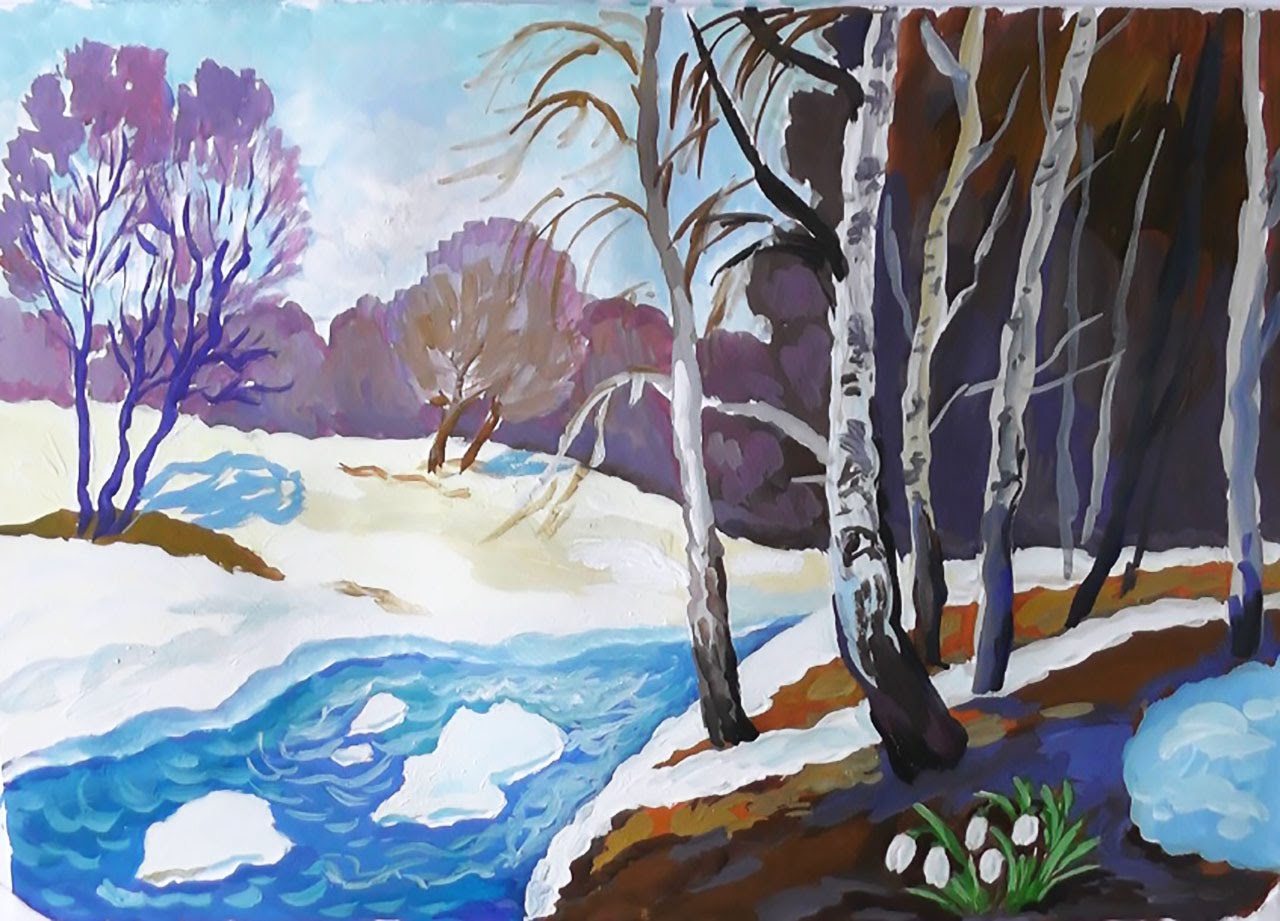 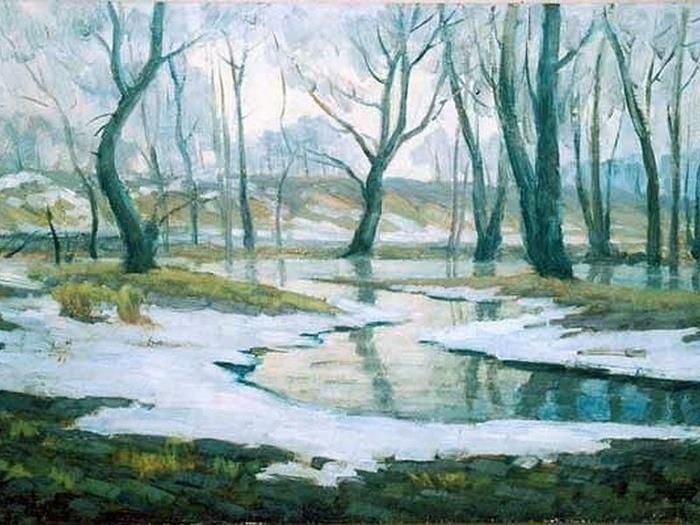 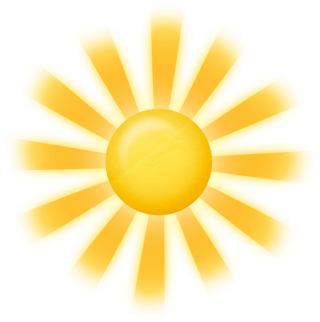 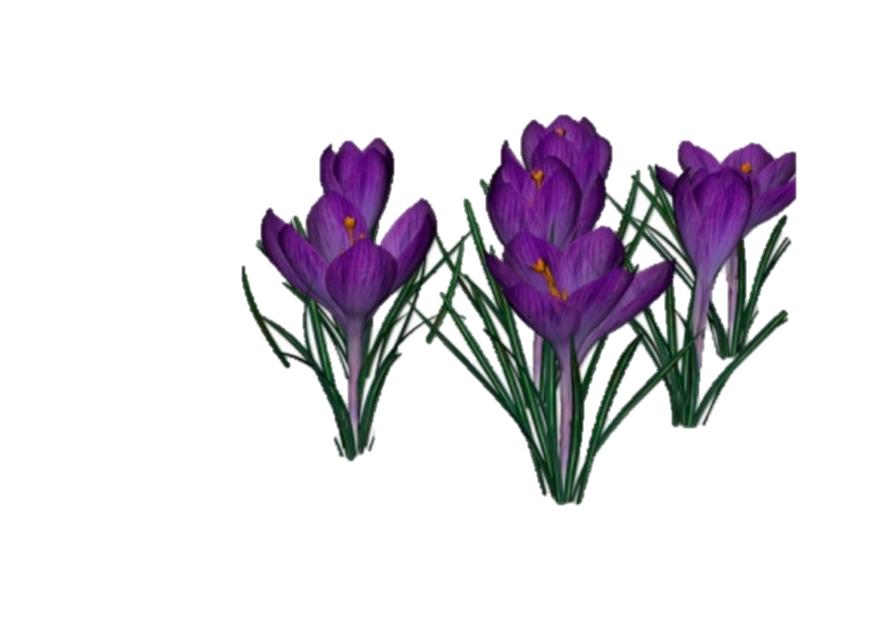 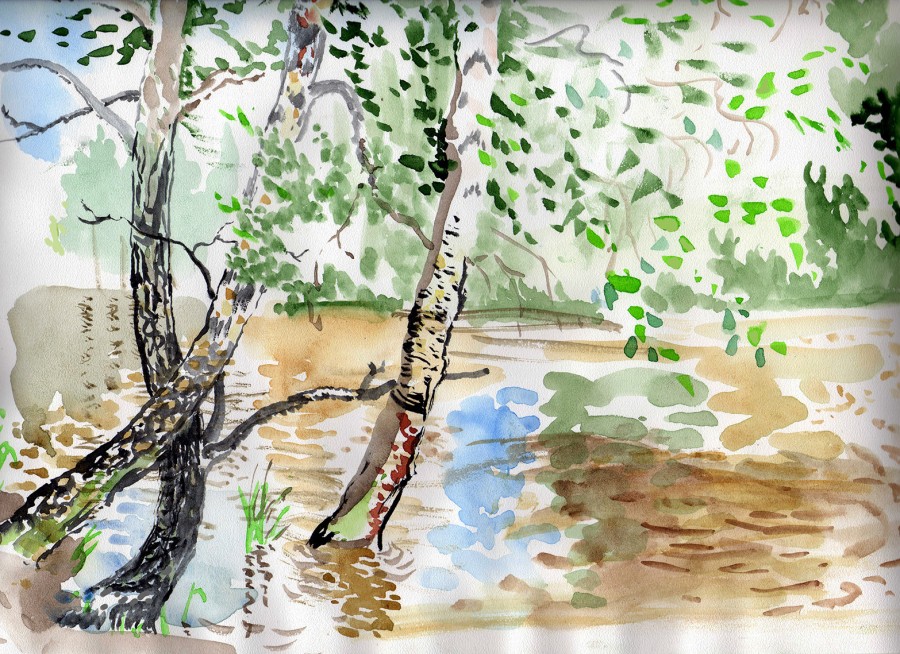 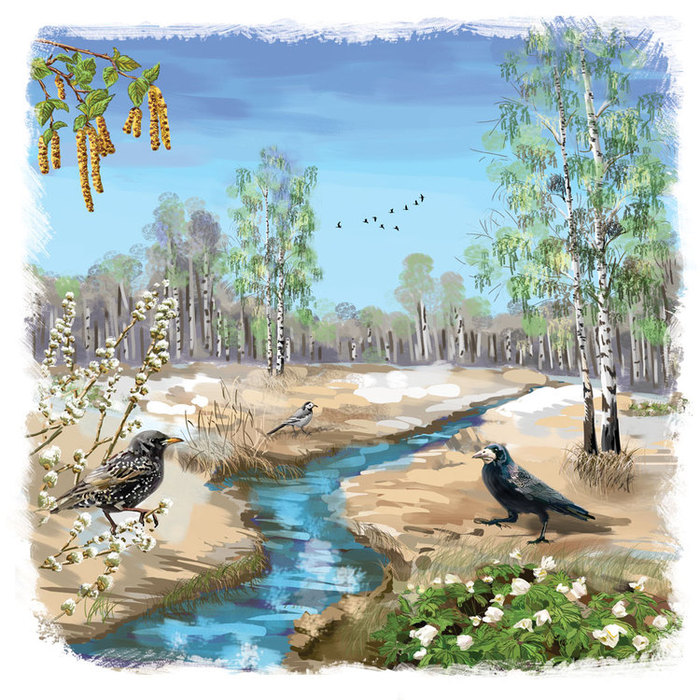 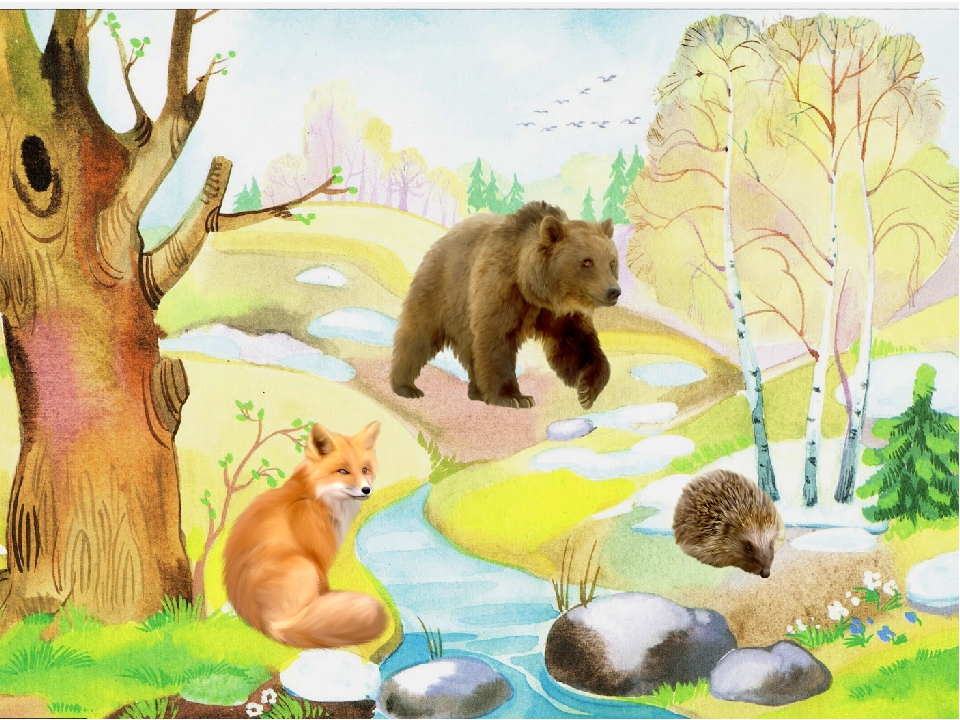